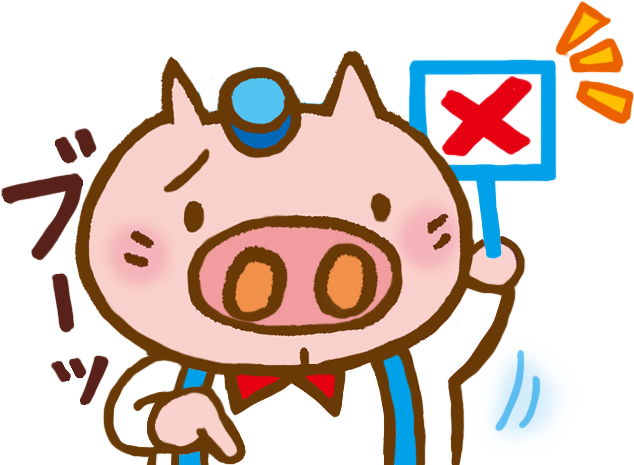 食品リサイクル容器に  
入れてはいけないもの
アルミはく
ビンのふた
ガラス片
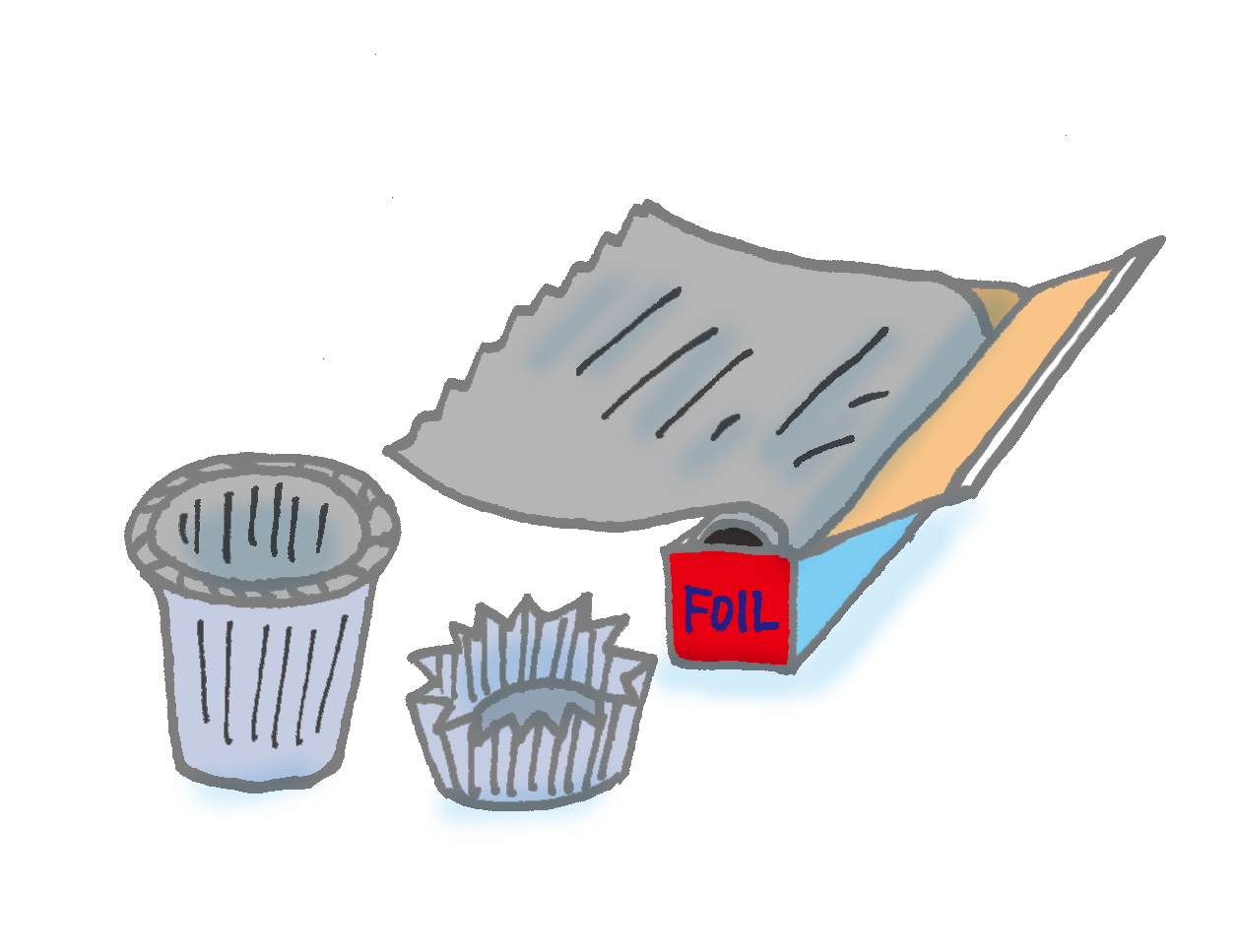 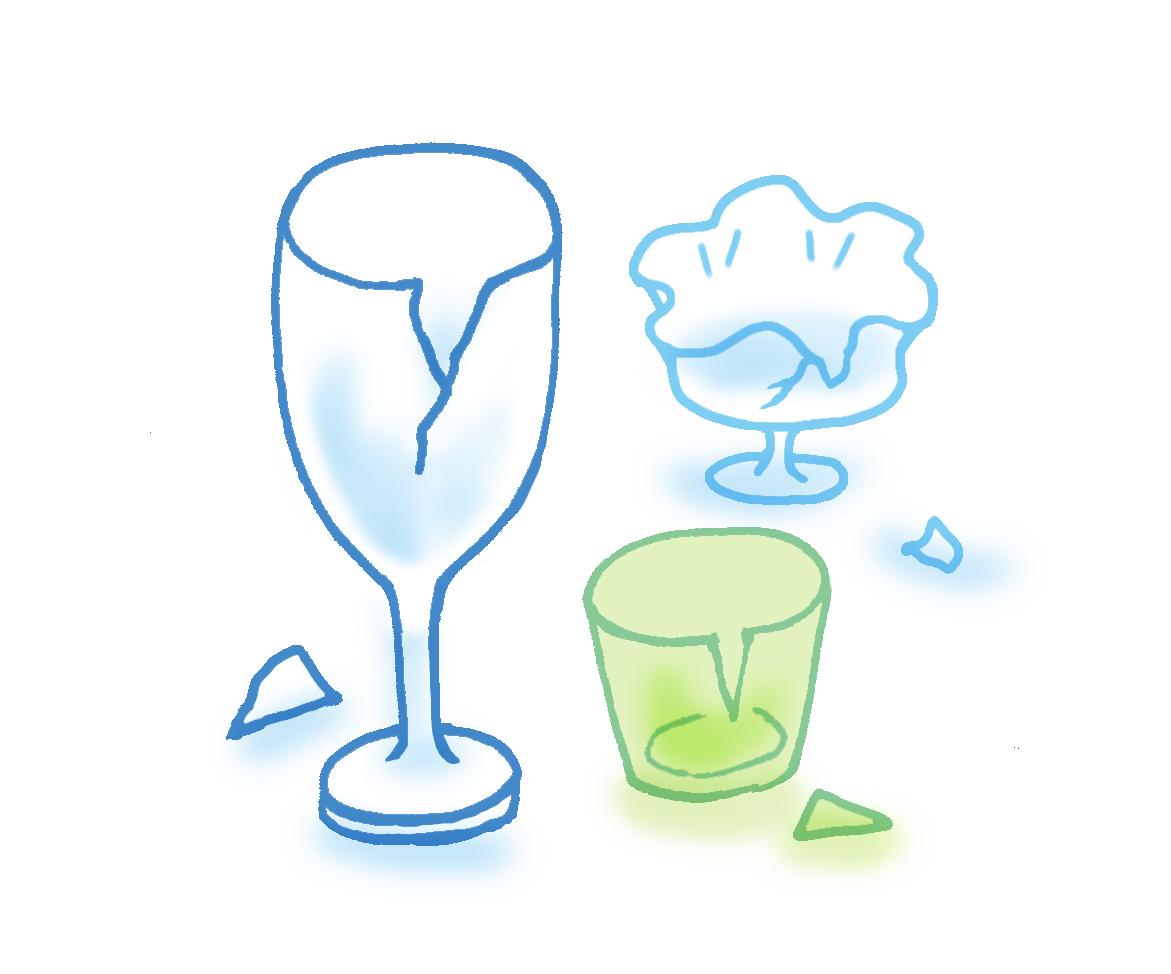 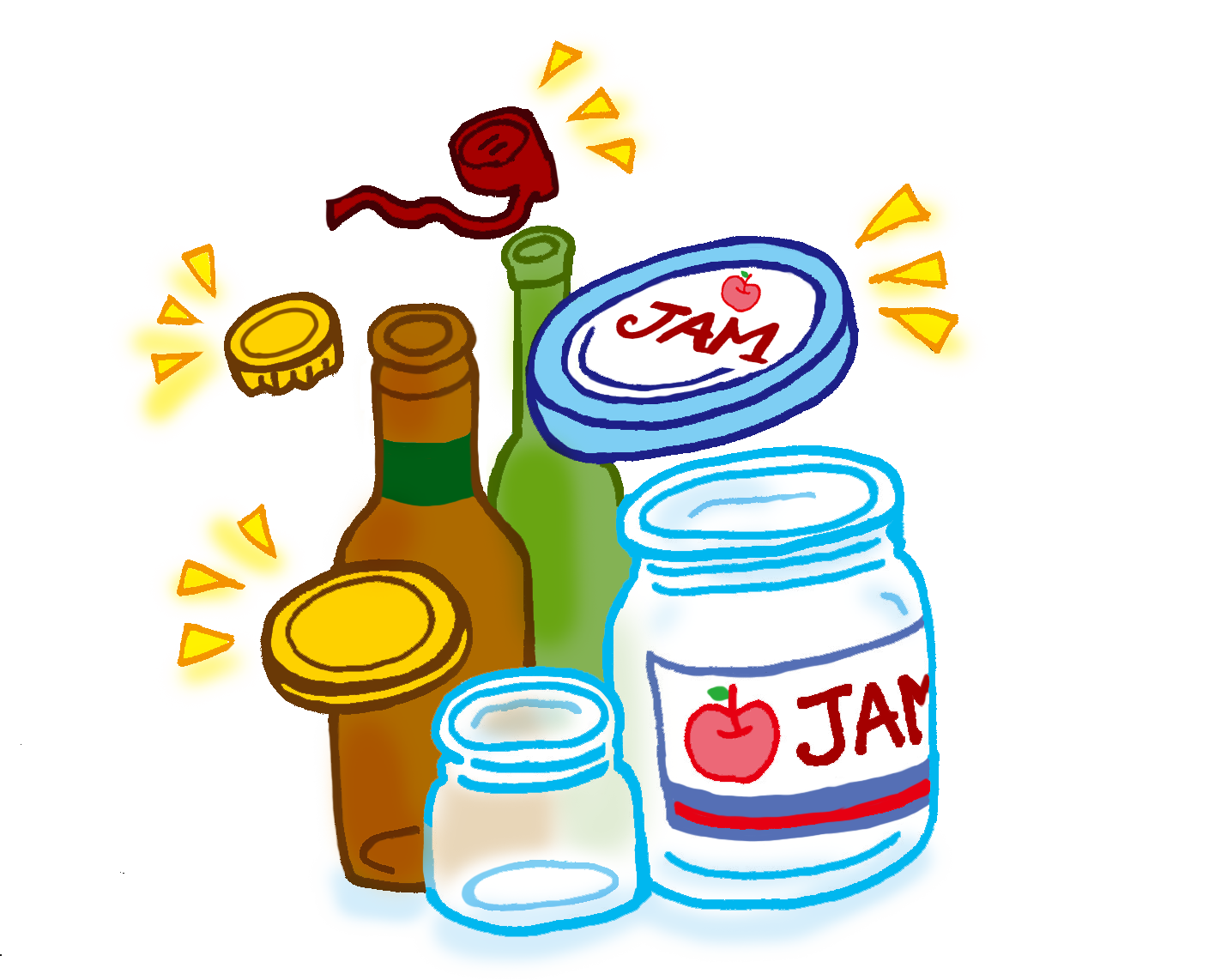 卵のから・貝がら
魚のアラ・骨など
わりばし
串・ようじ
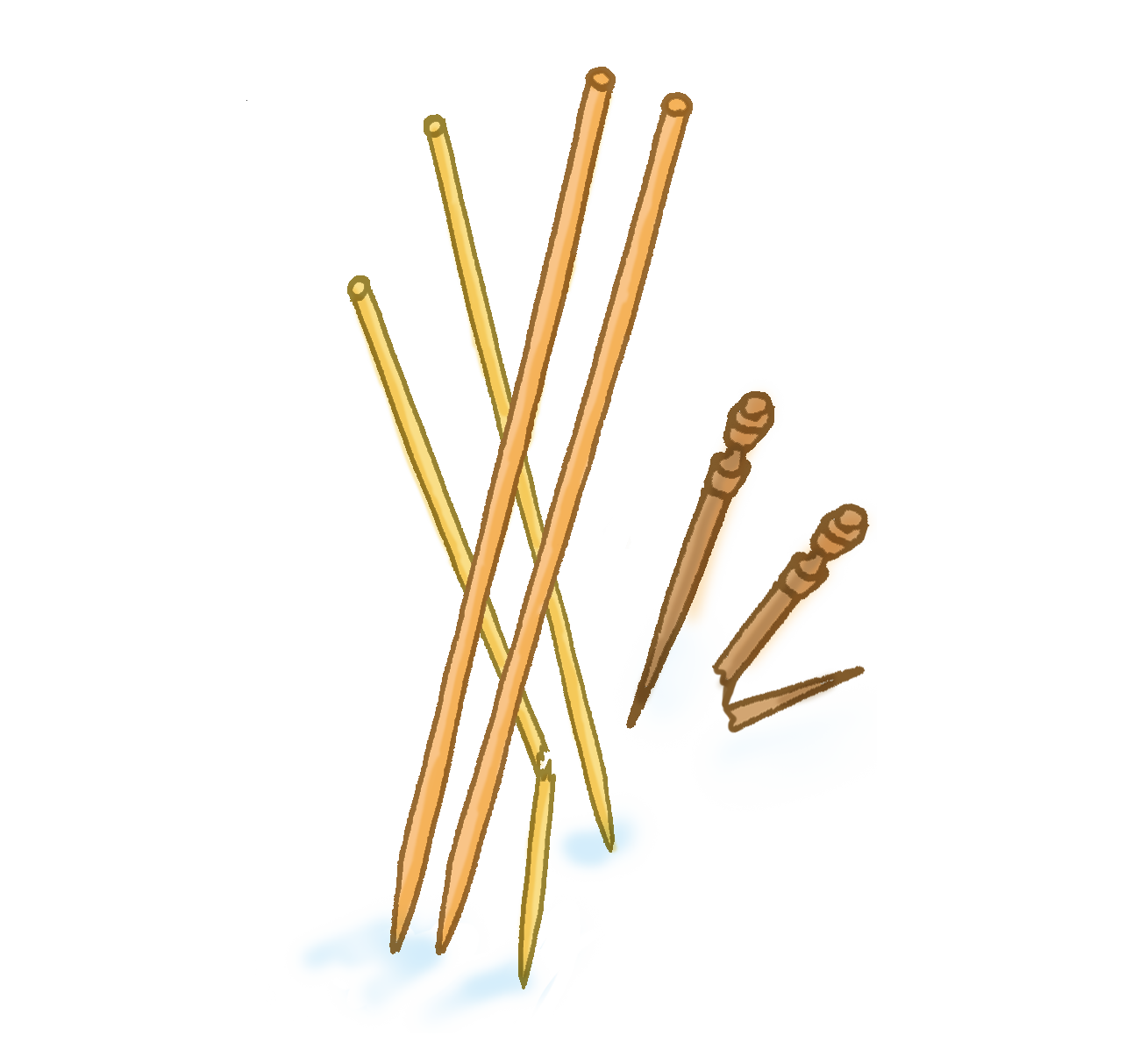 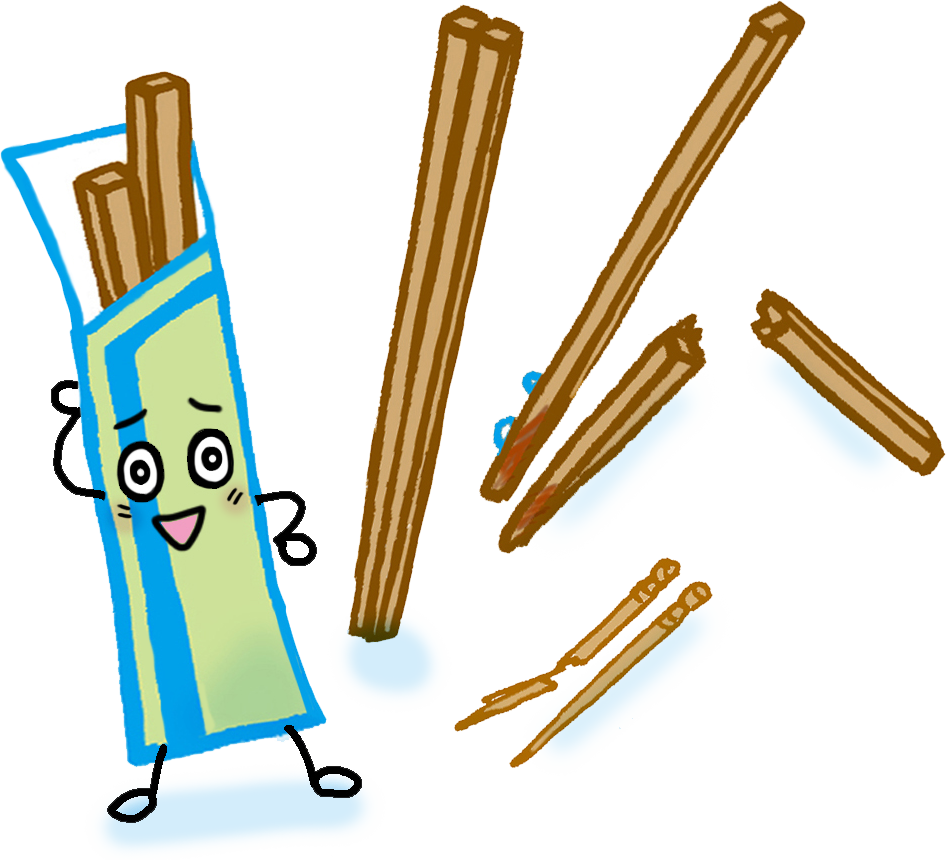 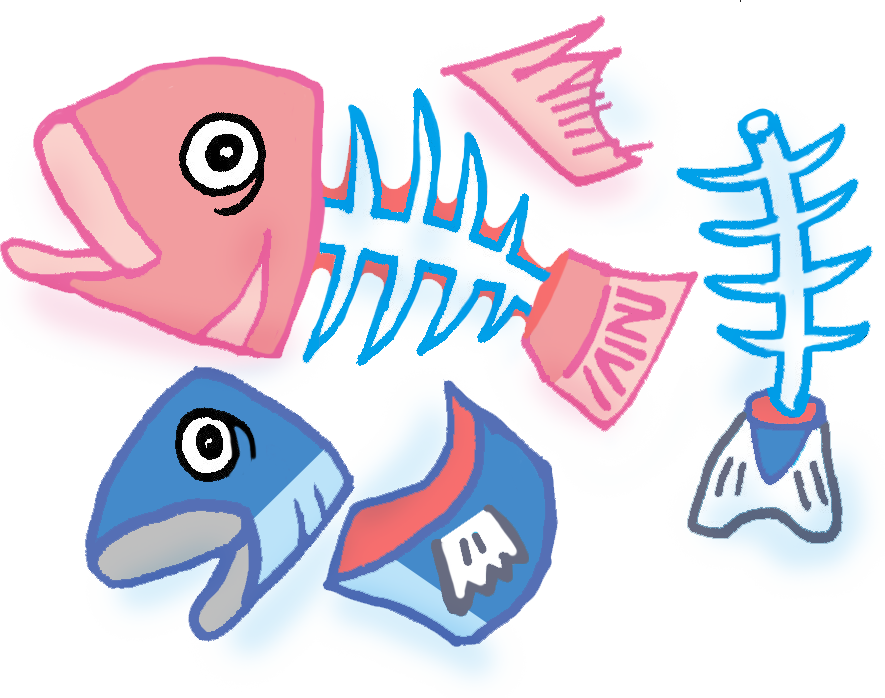 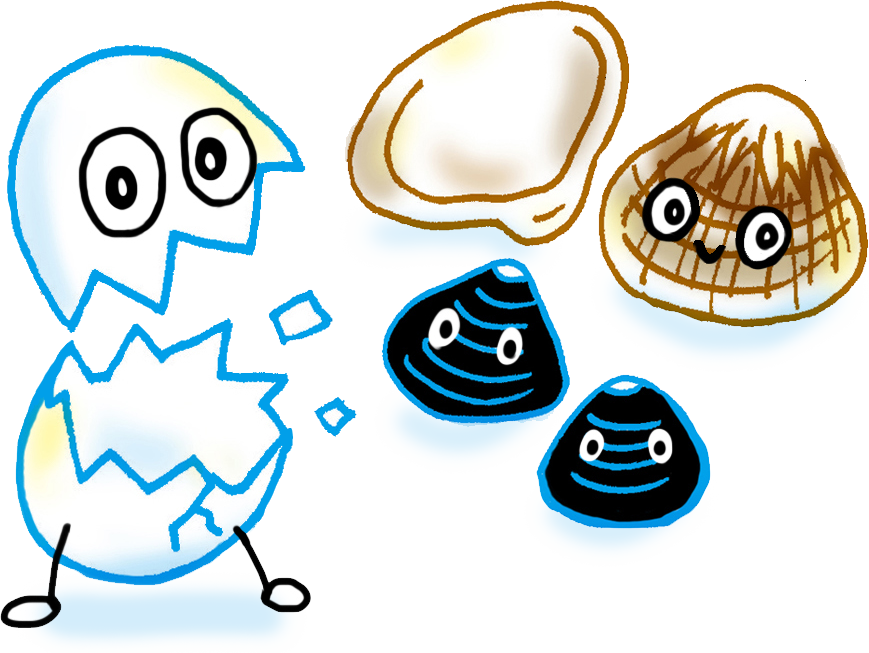 タバコの吸いがら
紙ナプキン
プラ容器
ラップ・ビニール
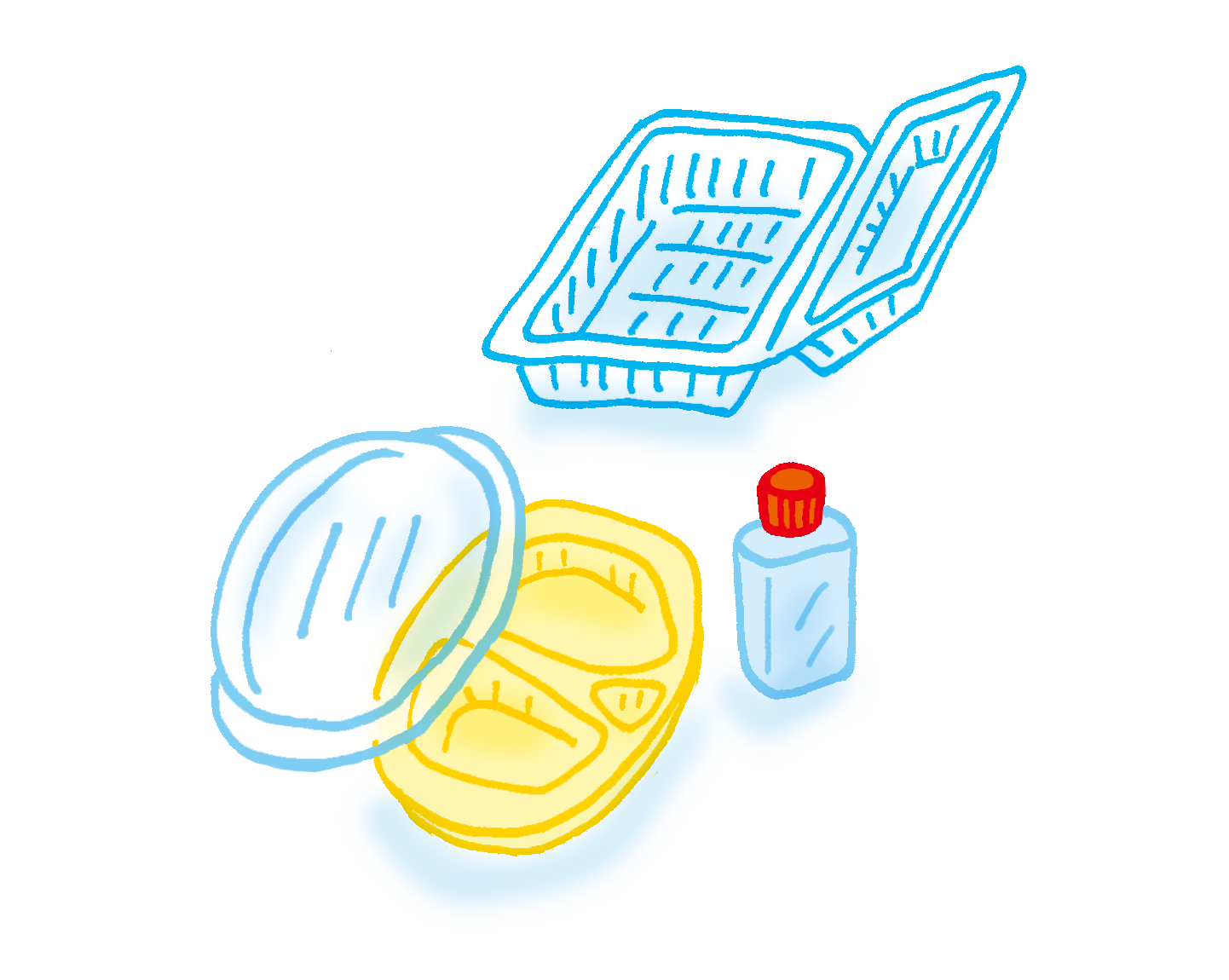 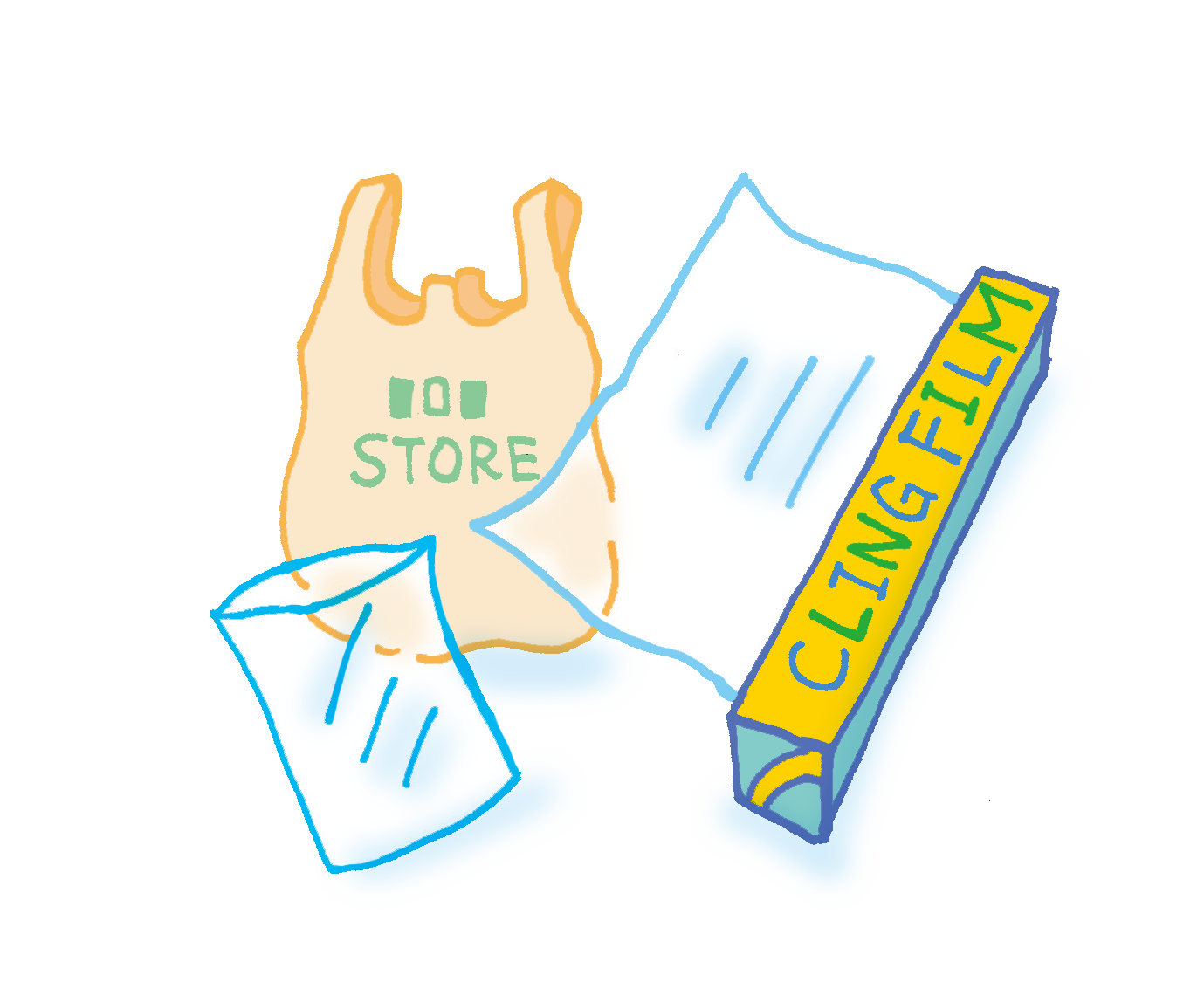 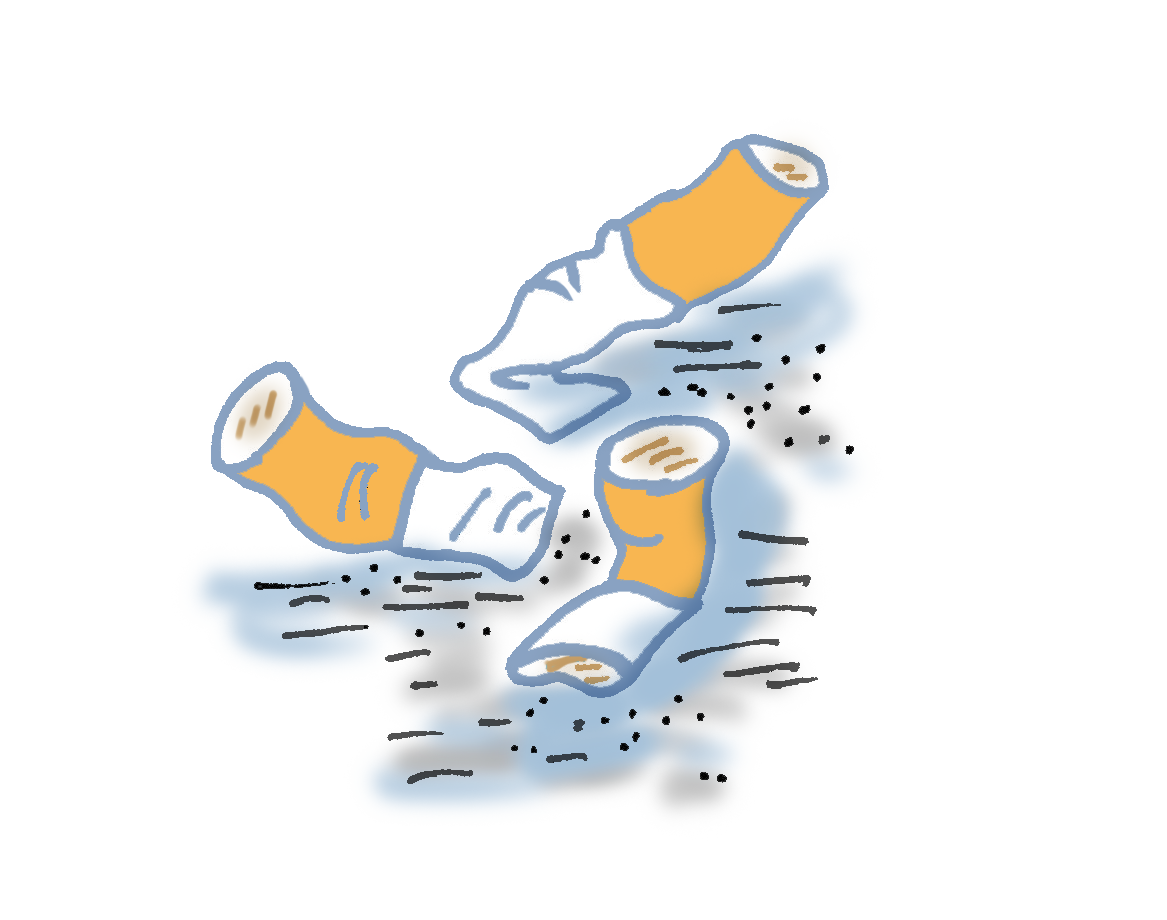 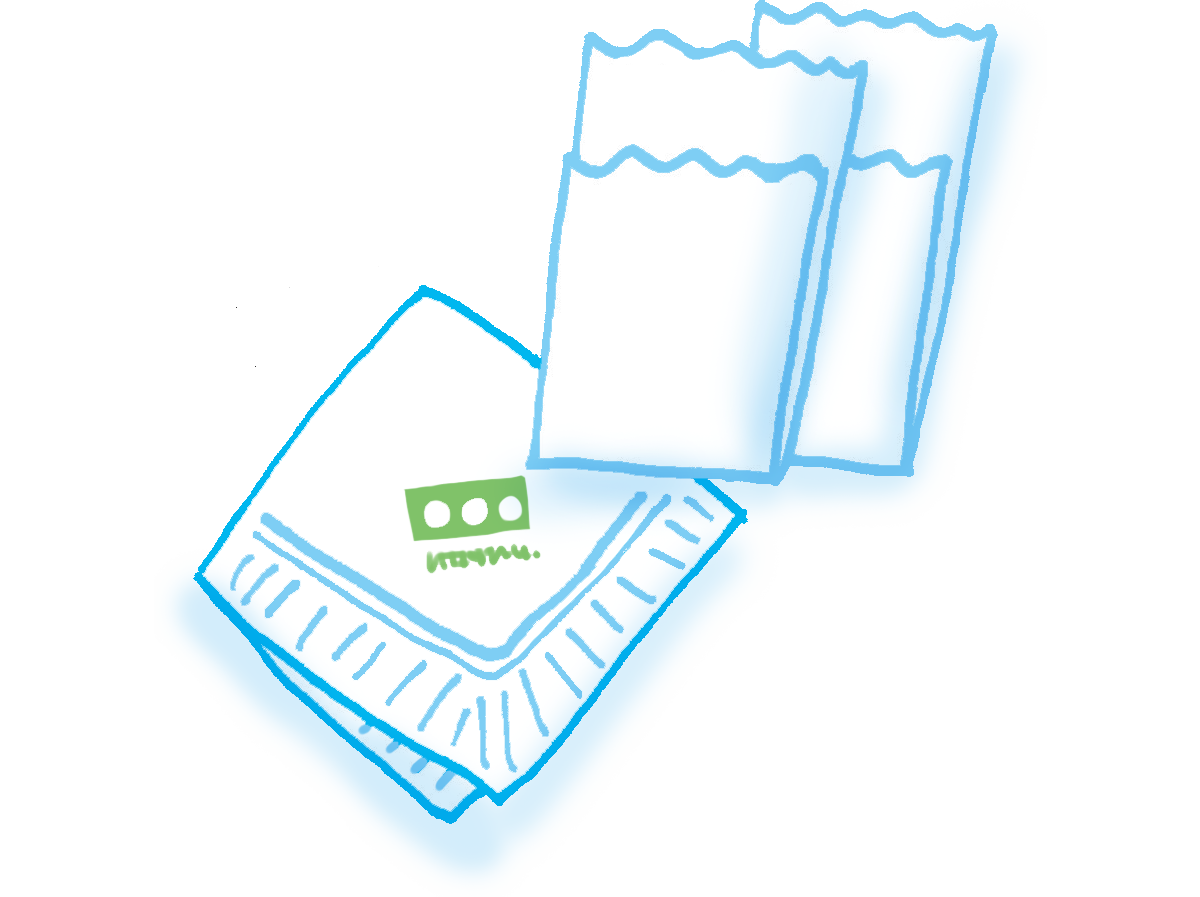 ご協力よろしくお願いいたします